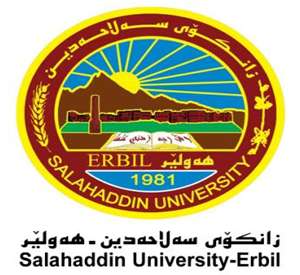 Salahaddin University
Administration and Economy College
Finance and Banking Department - Stage Three
Material – Financial Service Marketing
Financial Services Marketing
Lecturer:
Sangar Sarbast Qasim Al Hawezi
Email: sangar.qasim@su.edu.krd
A Product and Product Life Cycle “PLC”
1.1. A Product

1.1.1. Product: “Is something that can be introduced in the market to attract attention, owning, use or consumption”.

1.1.2. A Product is divided into Six parts:
Goods.
Services.
Individuals.
Institutes.
Ideas.
Knowledge.
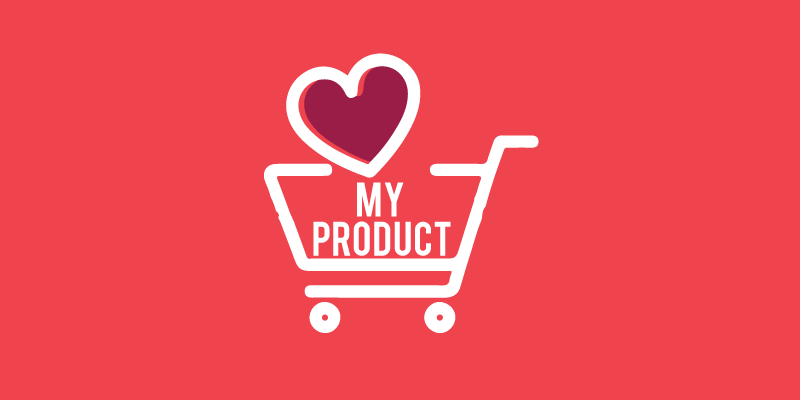 2
1.2. Product Life Cycle “PLC”

1.2.1. Product Life Cycle: “Means the life time of a product in the first stage to last unit of product which consists of 5 stages”.
1.2.2. PLC Stages:
 1.2.2.1. Product development: There is no production, just costs of planning to start the project and preparing production needs.
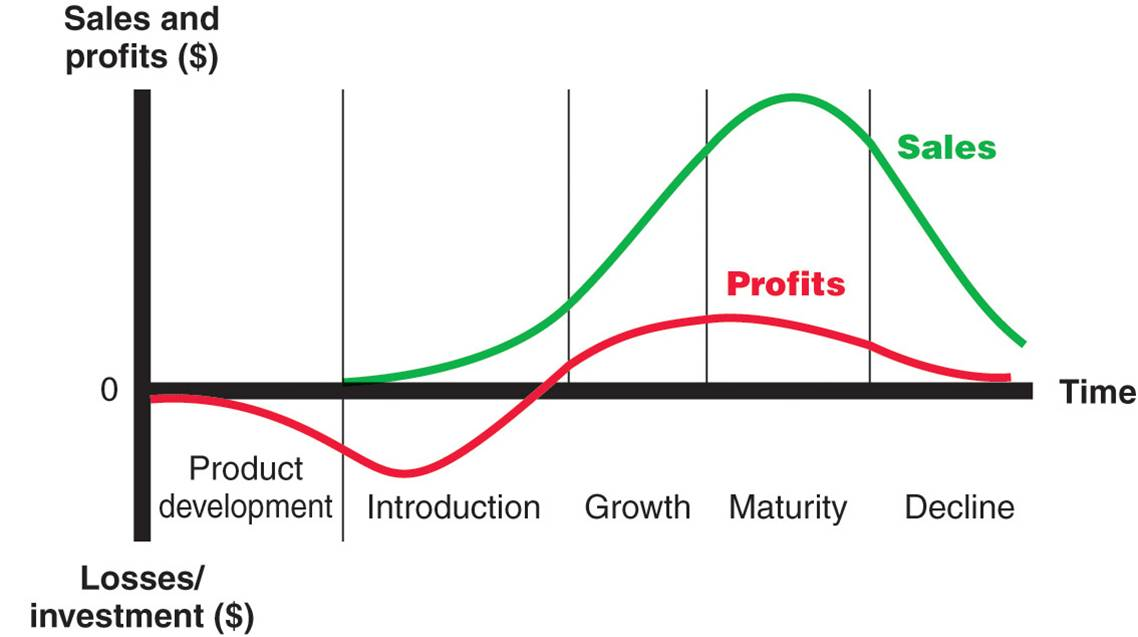 3
1.2.2.2. Introduction stage: Born of the product “Starting and producing”.
Slow growth in sales, no profits “Loss” due to high rates of expenses “Production, Research, Marketing, Distributing, Employees, advertising…etc.”.
Slow increase in profits. In addition Usually FIs have extra expenses such as technological costs “Computers, Systems, IT specialists, experienced employees… Etc”.
The extra costs are necessary for providing services and will not show any effects for competitors, because the service is new to the market.
For example Home banking service first provided in eightieth of 20 century, but needed a long time to move from 1st stage to the 2nd.

1.2.2.3. Growth stage: Sales increase due to customers getting familiar to the new product and using it.
Increased rates of sales make competitors start thinking about entering this new product market, but first producer will control the market and hold highest rates of sales in that market, because they are the only one who supply innovated product and as a result gain high profits.
The financial institutions try to make this stage last as long as they can to get highest profits.
4
1.2.2.4. Maturity stage: Profits in previous stage push the competitors to enter the market.
Most of consumers in this stage has bought or tried the product.
There will be aggressive advertising to show their priority among the competitors.
All previous points lead to deceleration in sales, increasing costs and decreasing profits.
The prices start falling, because the competitors start selling their products and control a part of the market.
Most of traditional services such as opening and checking accounts are locate in this stage.
Financial institutors depend on “Decreasing price” and “Product modification and improvement strategies” to last as long as possible in this stage.

1.2.2.5. Decline stage: Total Market Sales start falling, because of the following factors:-
Entering new products to the market for replacing the current product.
Specific governmental legislations.
Cultural, Social, Political…etc. variables.
In this stage the managers and/or the owners must do the followings:
Assessing and evaluating of their position and Stop the production of the product.
Think about new polices and strategies and/or providing new product/s.
5
Service and Financial Services
Goods are tangible products while services are intangible products.
2.1. Service: “Is a bundle of intangible benefits offered to a market by an individual or organization for attraction, purchase and consumption”.
2.2. Financial Services: “Are the use of financial institutes various ways for helping their customers”.
The provided services by FIs are differing according to their nature and structure.

2.3. Notes about financial services:
FS are difficult to store in advance until requesting them for work.
FIs must provide immediate high quality services to each customer every time.
A FI has to take care of each customer individually.
FI does not produce samples of services and send it to its customers to judge their quality.
The service by its nature is not something tangible that could be judged according to fixed standards, therefore the provision of the service is linked to what the customer requests and expects from this service.
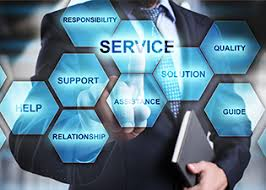 6
2.4. The differences between Goods and services
7
2.5. Financial institutions services characteristics:
2.5.1. Intangibility: FIs Services are untouchable and it’s hard to be touched and/or seen. It could be seen in the customers’ realizations and expectations.
The indirect Value of Utility that the service contains has so many significant indications on the customers’ evaluation of the offered service, which leaves impacts on his/her  realization about the quality of the Service “Trust of the customer”.
Trust of the customer is due to “Security, Efficiency, Knowledge, Know-How, Experience and the staff of that financial institute”.

2.5.2. Inseparability: FIs service is characterized by correlation and complementarity in the production and distribution. It is not possible to separate between these two processes.
The service is produced then distributed, thus the FI offers the service in appropriate time and place Using “Direct Sale strategy”.
Financial institutes are trying to get rid of these 2 characters by its expediencies “ways” to transport or partition its services such as using Credit Cards which offers conversion or transporting the service and to activate other operations and services in the frame of a combination of existing productions.
8
2.5.3. Highly Individualized Marketing System: “A system based on direct personal communication which plays an important role in the development and enhancement of various financial operations and relationship between Fis’ in charge employee/s and the customer to make him/her satisfy by making good impression about them”.
In some cases this way is the best way to use.

2.5.4. Lack of Special Identity: The provided services by FIs are almost the same.
Customers dealing with FIs based on their location and/or their provided convenience.
The competition between FIs is strong, thus they try to make best reputation in market and show that its services are unique.
Their Services are similar thus they focus on “Package of Service”.
Package of Service:  “Is a bundle of products and services that contain “Branch Location, Staff, Reputation, Advertising and new Services”.
It’s hard that a customer change a FI due to strong relationship “Except in some cases”, therefore they offer Total Package “Combination of products and services” that leads to successful marketing strategies.
9
2.5.5. Geographical Dispersion: FIs to be successful must be able to reach current and future possible customers; this is why they must have a wide network of branches.
FI must spread its branches according to the desires and needs of its customers, because the obtained benefits from their products and services has no spatial value if not offered in a right place and time.

2.5.6. Wide Range of Products & Services: FIs must provide a wide range of products and services to fill the various and correlated needs of desires, funding needs, credits with other services.
They face a various needs of different institutes, individuals and families, this makes them has more than single mixture marketing strategies.

2.5.7. Balance between growth and risk: When a FI sale loans it buys risks, thus it’s necessary to make a balance between the expansion of activities and precautions.
When they grant a loan, increase the current loan or extend it for a customer, they may face a set of risks such as the customer's failure to pay due to bankruptcy.
They have to know the ratio of risks that they can handle and control.
Balance between growth and risk: - “Is the ability to make a balance between its growth and the ratio of risks that a FI can hold and control”.
10
Marketing
3.1. Definition of marketing is “The process of determining consumer demand for a product or service, motivating its sale and distributing it into ultimate ‘’Final’’ consumption at a profit”.
“Getting the right goods, to the right people, in the right place, at the right time, at the right price, with the right level of communication profitability”.
Marketing is one of the most important factors in any business's success, survival, and growth..
Customers must be satisfied by an organizations, because if so, the customers will ask for more, recommending the products and services to other potential customers.
The main purpose of business organizations is to obtain and maintain the consumer, and to achieve this it has two main functions which are marketing and innovation.
The core of the marketing function is based on the profitable relationship with consumers.
Marketing is based on the argument that says “Don’t seek a customer for your product, but provide a proper product to a consumer”.

3.2. The Development of marketing:
The production era: In the second half of the nineteenth century.
The sales era: From the 1920s onwards.
The marketing era: From the 1950s till now.
11
3.3. Features of Marketing:
Satisfying the needs and wants of the customers.
Identifying and making the most of the marketing opportunities that are available.
Identifying the most suitable customers and targeting promotional activities to ensure that customers know what the organizations can offer in a comprehensive and cost-effective way.
Building and maintaining a competitive advantage over rival “Competitor” organizations.
Making the best use of the resources that are available to the organizations.
Increasing profitability and market share.
Satisfying the needs of the key stakeholders in the organizations “Shareholders, customers, managers, staff, creditors, community, etc.”.

Simply, marketing is satisfying chosen customers’ needs and wants in a way that gives an acceptable return to the organizations and its stakeholders.
12
The evolution of marketing and challenges in the  financial service market
4.1. The evolution of marketing in the financial services sector
In the past, marketing was used by the manufacturing industry mainly.
A banker is regarded as a professional, offering services to those who seek to “Look” them rather than as a business person trying to sell products.
Limited competition, little or no advertising, fixed prices through a cartel, hours of opening were uniform and the range of services available varied little from one bank to another.
By the 1970s there was growing competition among FIs.
In the 1980s, regulations decreased, financial and technological innovations, social changes and competition occurred till the 1990s.
From the nineteenth, this market has changed to marketing financial services and FIs started providing different services.
UK retail banks have adopted marketing strategies that reflect the demands of their customers by building customer loyalty through the development and maintenance of enduring, long-term customer relationships.
13
4.2. Financial Service Market “FSM” changes “The Challenges
The environment in which financial services “FS” are marketed is becoming more competitive, making the marketing of FS an increasingly unique discipline.
Marketers are challenged every day by the unique characteristics of the products they market, for example, advertising the quality of the FS is harder than normal goods and it’s hard to attract and inspire customers’ attention.
Industry Consolidation “Unification”, Concentration “Competitive intensity and trying to depend on various strategies to success”.
The emergence “appearance” of new entrants in the marketplace made the market more competitive so marketing such services is hard and challenging.
Fragmenting Consumer base according to Age, Sex, Culture, Wealth…Etc. make it hard and challenging to develop and succeed in this market.
Customer Trust is another challenge for FIs and how to make it beside the FIs trust to a customer putting more emphasis on FIs to do their best to success and compete.
There are many predictable behaviors that consumers often exhibit in their dealings with FIs and this will help to draw successful strategies for marketing FS.
14
4.3. Sources of Change in the financial service market:
Regulations: The Laws and regulations applied by the government and regulatory associations make emphasis on FIs to deal with.
Customer loyalty: Customers seek to get the most possible profit and return from their dealing with FIs, this makes them change their FI normally if they see a better chance of getting more gains in another source which makes it hard to keep the same customer base, or widen it.
Economic Forces “Changes”: Interest rate, Inflation, recession, monetary policy, financial policy, Investment… Etc. affects the attractiveness of FSs positively or negatively.
Technology: FIs are data-based and depend on technology in all its forms, so the quality of that technology determines somehow the quality of provided service by FIs, besides it lowers the costs.
15
Financial service marketing components: -
5.1. The Concept of Financial Product and Financial Service:
Financial Product: The term used for commoditized financial transactions that involve standardized features such as property, casualty insurance, and residential mortgages.
Financial Service: Used for customized transactions such as brokerage services and financial advice, which often pay attention “catered” to individualized customer needs and require a great deal of individualized attention from the service provider.
Financial service has Three inputs which are “Time frame, Risk, and Monetary inputs”, while The output of Financial service is often Monetary output. This process is used by customers to evaluate financial offers.
16
5.2. Financial service marketing components:
Consumer “customer” Behaviour
Pricing of financial service
Advertising of Financial Service
Distribution of Financial Services
New Product Introduction in Financial Service Markets
Segmenting Financial Service Markets
Regulations Governing Financial Service Marketing
17
Consumer “Customer” Behaviour
6.1. Traditional rational consumer decision-making process in the financial market:
It’s important to understand the process of how a consumer evaluates financial services to make FIs know this process practically and theoretically.
6.2. Traditional rational consumer decision making process steps:
Need recognition.
Information search.
Pre-purchase evaluation.
Purchase.
Consumption.
Post-purchase evaluation.
The first three steps are important for FIs to promote their service and products by predicting. They focus on information search, especially for marketing their services to be sure that their service is what a consumer needs.
The problem is that it assumes that consumers often make their decisions in a highly informed and logical manner. But Consumers aren’t always rational in making the best choice between all available alternatives, besides their poor knowledge of risk and overconfidence or unconfident.
In fact, this assumption is not true for most of the consumers.
18
6.3. Understanding consumers’ financial decisions:
Generally, consumers' rationality is limited. Thus, understanding and expecting consumers’ financial decisions is related to Behavioral Economics and cognitive psychology findings.
Risk and Uncertainty are fundamental characteristics of the majority of financial services. They influence consumers’ decisions for financial services.
Various attributes of a financial service affect consumers’ impressions or evaluations of it.

6.4. Consumers depend on Two stages for evaluating a financial service:
Discriminatory Pre-screening: The consumer will prefer a certain and known deal over a risky one. This process might not be right always and shows the weakness of a consumer due to lack of information.
Compensatory Decision Making: The customer will choose a financial service that doesn't contain the weakness/s that the others contain and make the highest return for that customer according to his/her knowledge.
Choice One: Pay 100$ to the insurance company.
Take a 90% chance of not paying anything and a 10% chance of paying 1,000$.
Choice One: Receive 100$.
Take a 10% chance of getting 1,000$, but a 90% chance of getting 0$.
19
Pricing of Financial Service.
7.1. Defining Pricing of Financial Service: “The process whereby a business sets the price at which it will sell its products and services”.
Price has a key role for both institutions as a main source of revenue and for individuals as a cost of using that service.
Prices should be at an optimal level, because upper or lower than it would have negative effects on organizations.
Price plays a vital role in putting a marketing strategy and communicating to the marketplace.
When quality is not evident “Clear” customers might assume that higher priced FS are of better quality, thus lowering the prices may have a negative effect on the provider organization. This shows the importance of correct price setting.
20
7.2. Challenges in Pricing of Financial Service: The challenges are the following:
FS price is complex and consists of multiple numerical attributes: For example, an automobile lease has many terms and conditions such as payments, penalties…etc. unlike buying a burger for cash. Thus it’s hard to set a perfect price and for customers to evaluate that price.
Elusive “Dodgy” measures of quality and intangible nature of FS: The quality of FS is far more difficult to determine and evaluate.
Economic Forces: The attractiveness of FS may be affected by the economic environment. A customer will compare the return on an asset in the financial market with other investment options, thus FS providers must take economic indicators into account when setting prices.
Customers have limited knowledge about FS prices and have difficulties in remembering the cost of their banking service, premiums to pay for their automobile insurance…etc.
Difficulty in determining customer profitability, because he/she may purchase multiple services, some with high and some with less profit.
Interminable “Infinity” Costs: It’s hard to find all the elements that contribute to providing a FS, thus making it hard to set a proper price for it.
Conflicts of Interest: For example, brokers may use different components of price, such as high trading fees or commissions as the means for their earnings. This will make pricing decisions complicated regarding trust and ethics of business.
21
7.3. Common approaches for pricing financial service:
The general approach to pricing can be visualized as a process of determining where on a continuous line one chooses to set the price charged to customers.
						A				B				C		D		E				F
						0$						Cost		Competition
The line shows pricing ranges “Possibilities”, FI could freely provide a price across the line.

7.3.1. Cost-based pricing: It is used to determine the costs of a given service in order to ensure an appropriate level of profit besides covering the costs.
This is done by this formula: Price = Cost + Markup
The mark-up is “0% < 100%” and reflects FI  objectives and financial risks of that service.
Point A: Charging prices below the costs makes high growth in the customer base, but will make FI lose all possible profits and losses. This pricing is good for short-term promotional objectives.
Point B or C: These are good for gaining “acquisition” new customers, but have harmful impacts on profitability and are under competitive price which may result in legal actions against the FI.
Points A, B, and C must be used carefully for short-term promotional marketing.
In fact, FIs try to cover the costs at least, thus they set prices on the points beyond point C.
22
This method may be unfair because customers who use a specific service rarely have to pay like those who utilize it usually.
It’s hard to determine the costs of a specific service correctly due to its complexity.
There is a lack of consideration for the level of consumer demand that might exist at the computed price. The prices may or may not result in a sufficient number of customers for the business to reach the breakeven point.
Despite the limitations, this method is often utilized in many FSs.
7.3.2. Parity Pricing: If the FI chooses market share as the primary objective, they will charge a price between C and E, to take away market share from leading competitors.
This doesn’t mean setting prices below competitors' prices, but setting prices depending on the overall positioning of the institution.
To set a price first identify the key competitor “Price Leader” and its price or identify the closest institution to your own one, then the price will be computed by applying a multiplier factor to the competitors’ price:
Our Price = Factor * Key competitors’ Price
Factor = Our last year's price / Key competitors’ price last year
It’s appropriate for both price changes in the market and offering new FSs into markets.
The Factor less than 1 is used to undercut competitors' share but may make a price war, while more than 1 is used when having an advantage over the competitors, but will not generate the same volume of sales.
23
Our price changes with the change in others’ prices and makes stability in the market.
Disadvantages are lowering the prices to an extent that makes competitors lose and profit margins get vanish. In addition, your price will be related to competitors' prices; when they change it you must change it to.
The 2 previous approaches set prices below or above consumers' expectations.

7.3.3.Value-based pricing: The Price of FS is determined by converting the maximum amount of value perceived “gained” by consumers from a service to a money amount. This pricing comes from differentiated provided service.
There are a lot of features that add value to a service like branch position, friendly dealings, service quality, speed, security…etc.
Price= Base Price + Money value of our unique features
This approach encourages examining the sources of value in service to recognize profits through the charged price besides finding the reasons for value decrement.

7.3.4. Regulation-based pricing: The Price of FS is determined by regulations and legislation.
The advantage of this approach is to ensure that the prices are equitable for all people. In such cases, FIs have very limited power in determining price.
The regulation doesn’t spell out a lower bound, but it spells out the upper bound of price.
24
7.4. Determining which pricing approach to use: 
The mentioned pricing approaches are often used in combination. AFI may use one of them for a specific service and another approach for another service.
The final judgment about determining price is a managerial task. They set a price that represents their objectives and strategies.

7.5. Strategic considerations in pricing:
Several strategic and tactical issues need to be taken into consideration when setting prices. The long-term framework of the service, the short-term profit, and customer acquisition tactics may influence setting prices.
The Demand Function: - Demand has a key role in setting prices and sales. A FS marketer has to be able to approximately estimate its impact on price and sales.
Price Complexity: - Pricing FS is a complex and multidimensional process because so many different issues contribute to this process like consumers’ reactions and impressions, market share, competitiveness, FI objectives…etc.
Promotional pricing: - Is in some cases provides a promotional price for some specific objectives like introducing a new service to the market, increasing market share…etc.
Environmental forces influencing pricing: - The internet which made looking for the lowest prices easier besides getting all needed information about the service and the provider. In addition, new technologies reduced traditional financial transactions. Besides FIs merging which lowered the costs too.
25
Advertising for Financial Services ‘1”
8.1. Defining Advertising  'Marketing communication carried out throughout the mass media or direct marketing means to motivate the purchase of specific financial products or encourage particular forms of financial behavior'
FSs are intangible, and this influences consumers' perceptions of quality based on the image associated with the FI; thus, advertising has a vital role in the most successful marketing strategies of financial services and products.
The advertiser needs to be able to educate the consumer about all the unique benefits of the service by facilitating the differentiation of the company from its leading competitors.
Various forms of media can be used for advertising, such as broadcasting, television, radio, newspapers, magazines, the Internet, etc.
26
8.2. Unique aspects of advertising FSs:
Vague Product/Service Attributes: Consumers might not be aware of all the benefits and features of a FS.
Quality is intangible and rarely quantifiable, and FS has many unique features, benefits, and dimensions.
Unexciting Products: Experiencing FS is not interested like other goods.
Limited ability to visually communicate and provide financial products.
Regulations and compliances: Regulatory agencies oversee the content of the ad to make sure that it’s according to their regulatory requirements.
Variable Prices: For example, the price of the same service could be different from one consumer to another.
All previous points make the advertising process and strategy complex and challenging.
27
8.3. Framework for FSs Advertising:
The Consumer Decision-Making Process: In this step, the advertiser should focus on what a consumer looks for in each of the six steps for making a decision.
The Communication Process: This approach dissects and explains how advertisers communicate with their target consumers to create memorable messages based on exposing consumers to the ad, taking their attention, and processing information (assessment) by consumers. It helps advertisers determine obstacles to delivering messages and find weak points.
Hierarchy (Pyramidic) of Consumer Needs: Refers to psychologist Maslow, who named it (Maslow's hierarchy of needs) and argues that the first human need is survival, reflected in desire. Consumers seek to obtain all the necessities of life. An advertiser first focuses on the desire of consumers to have what is critical as a means of surviving. 
The next level (2nd) is having the ability to obtain high-priced goods. The advertiser must focus on loans and credits provided by them.
The last level (3rd) argues that consumers’ consumption decisions reflect the development of their self-identity. Advertisers must focus on asset growth and financial planning offers to highlight long-term benefits for the consumer.
28
8.4. Ad Execution Styles:
A successful ad depends on various styles, three of which presented here: -
Humour: - It has the advantage of attracting consumer attention while conveying the unique benefits of the product or service in an exciting and attractive form. It is critical because FSs are not excited and interesting..
This style is useful for commoditized categories of FS like property, causality insurance, and mortgages.
The problem is that consumers will remember the humour, not name of the organization.
Logical Argument: Logic could be an effective way to promote specific FSs that may require consumer evaluations, especially in the pre-purchase step.
This approach is well suited for products that require calculated consumer thought, such as investment, brokerage services, house mortgages, property, and casualty insurance.
3. Affective Impact: - Certain categories of FSs are related to some affects or emotions in consumers’ minds and related driving psychological motivations in purchasing decisions.
Emotions can serve as a potentially strong force for advertising financial products such as insurance, retirement planning, and college funds.
29
Advertising of Financial Services ‘2”
9.1. Measuring Advertising Effects on Sales:
Determining the shape of the advertising response function:  It means measuring the effects of the ad on Sales to know when to spend more or less on the ad.
Comparing the efficacy of different advertisements: This means comparing the effects of each advertising category to know which one has more impact on consumers. This process is made by testing the market.

9.2. Advertising Basics: Advertising Basics: There are three measures for describing how an ad is carried out:
The first is Reach, which shows the number of targeted consumers and how to expose them to the ad. The higher the reach, the more consumers are exposed.
The second is frequency, which shows the number of times that the average person is exposed to the ad. The greater the frequency, the greater the exposure to the advertisement.
The third one is the Gross Rating Point (GRP), which is a result of exposure and frequency. The higher the GRP, the more impact the ad would have.
Cost Per Thousand: The CPT approach measures the three steps that measure the cost of reaching the ad to a thousand consumers.
When determining the optimal advertising strategy, it’s essential to establish the nature of the relationship between ads and sales, which is called the “advertising response function”.
30
9.3. Success factors in FS advertising:
Several factors influence the success of advertising FSs, which are:
Having a unique selling proposition: a unique advertising style over the competitors.
Target marketing: advertising for providing services in markets where there is demand.
Creating Memorable Ads: makes the ad effective and lasts a long time.
Facilitating “Simplifying” Consumer Action: Providing all needed information and addresses in the ad.
Coordinated use of media: using the most effective advertising methods through different types of media such as TV, mobile, network, etc.
Use of direct marketing: to target consumers directly.
31
9.4. Steps in advertising FS: Essential steps for successful advertising FS are: -
Identification of advertising objectives: reflecting the overall marketing strategy.
Budget determination: Its management task is determining a budget for the ad.
Return On Investment (ROI): determining the return on investment with the ad.
Develop the ad contents to make sure that the contents are compliant with existing laws and regulations.
Media Selection, Scheduling, and Campaign Execution: Determining the types of media that will be used (TV, radio, newspaper, telephone, mobile apps, etc.).
Measurement: Assessing the impact of the ad on sales and returns throws out market research and, or institution records.

9.5. Regulations and FS Advertising:
Regulations and laws imposed by monetary institutions limit the contents of the ad. They clarify what could be and what could not included in the ad.
The main object of these regulations is to protect consumers against misleading ads, and they have the necessary information before making decisions.
The type of regulation depends on the FS category (Type).
32
Distribution of Financial Services.
10.1 Defining Distribution of FS is (How financial products and services are made available and supplied in the market).
Distribution is a critical part of the marketing process. It involves legal and ethical concerns that may constrain the activity of such institutions..
Distribution would be through different channels, such as the mother institution, its branches, retail markets, super markets, online, and ATMs.
Without distribution, such services would not reach consumers, specially targeted ones.

10.2. Distribution systems used in FS marketing:
Typically, two systems are used: direct and indirect distribution.
Direct Distribution: Made through institutions’ own employees (It’s sales force, Internet, branches, telemarketing, and banking by phone…etc.).
Indirect Distribution: Made through third-party (agents, brokers, other companies, outsourced telemarketing…etc.).
33
10.3. Determining Distribution System Characteristics:
There are two approaches to determining the optimal distribution of FS:
Determining the size of the distribution system: To determine the staffing and resources needed for distributing FSs, both inbound customers (who ask for the service by themselves) and outbound customers (existing or possible customers) must be considered before starting sales.
Determining the scope of distribution: related to the variety of locations in which consumers could obtain access to financial services or products.
Such as an institution's branches, ATMs, networks, or other locations for providing specific services.
The scope of distribution may affect the customer perspectives of FS institutions.

10.4. FS distribution strategy and its challenges:
It's vital to determine the size and scope of the institutions’ distribution needs in advance.
The distribution mechanisms must reflect the institution’s objectives, image, target market, and capabilities.
34
10.5.	Challenges when setting distribution strategy:
The size and scope of the institution, its strategy, and its objectives.
Fund.
Needed staff.
Technology.
The nature of customers varies; some prefer dealing with machines (ATMs), while others prefer human-based dealings.
High-educational customers reduce distribution personnel's capability to influence customer decisions.
Legal concerns about the strategy and distribution of employee.
Reduced cash use in financial transactions.
An institution must consider the challenges and essential points when setting an effective distribution strategy to ensure success.
35
New product introduction in the FS market.
11.1. It could be defined as (introducing new financial products or services to the market, and customers have little or no information about them)
Most FSs were new products once and been introduced to the market.
FSs supplied faster than other products and services because they do not need long product development cycles and market research with having lower costs.
It’s important to know that FS has to possess three standard inputs: time, monetary, and risk.
New products are introduced to the market because there is a need to help satisfy customers who are not satisfied with current products and services, lowering costs, increasing profits, and fostering differentiation among competitors.
Institutions depend on their internal and external data (demography, trade, journals, specialized organizations, information on competitors, etc.).
11.2. There are two methods for introducing new products:
Modifying existing products to provide innovative products and services.
Combining existing categories to provide new products and services.
36
11.3. Methods for identifying new product needs:
Observational Methods: Utilizing the employee’s feelings about consumer needs.
Open-ended Questioning: Facilitating direct communication with customers to know what they need, expect, and their opinions for improving current procedures via conversations, telephone, emails, and interviews. This method advances (serves) the observational method.
Focus Groups: FI communicates with customers in groups of 10 to ask them questions, recording their answers to know their opinions and actual situation, identifying future questions to prepare answers, and knowing possible chances for introducing new products and services.
Attribute “Specification” Ratings: Asking customers to rate various aspects of an institution on a numeric scale of (1–5) to know the weaknesses and potential opportunities for introducing new services, besides knowing its position among its competitors in the studied attributes.
Conjoint “Unified” Analysis: This technique is utilized to understand how consumers build their impressions of a new service or product based on its attributes. FI will explain how consumers value each service attribute and predict how the valuation of these attributes is combined to make an overall judgment about the service, then use it for new ones.
FI provides hypothetical service offers to consumers and asks them to give their perspectives on each offer using a numeric rating scale. By doing this, an institution would be able to determine the attributes of each service based on consumers’ perceptions.
37
11.4. Testing market acceptance of new financial services:
FI knows and estimates the attractiveness of the new service through field testing (examining how a test group of consumers receive the new service).
Customers’ responses are used as an indicator of how attractive the service might be.
The test group could be a city, bank branch, brokerage office, etc.
There are two forms of test market studies. The first one focuses on percentage response rates to estimate the rate of consumer response to a new financial service to test and know if a specific offering will result in more responses than the others.
 The second one focuses on the average dollar volume associated with using a new service to know whether one FS results in higher levels of monetary transactions.

Introducing any new product or service to the market is related to the concept of the (product life cycle) because each service or product has a product development, introduction, growth, maturity, and decline stage that a provider institution must consider, as mentioned in previous lectures..
38
Segmenting Customers in FS Markets.
12.1. Defining Market Segmenting: (Breaking down the market into smaller groups of consumers with approximately similar needs to predict their current and future financial needs and behaviors to provide products and services that appeal to each group).
An example is banking different cards with different specification segmented to target different needs of consumer types.
Market segmentation is a fundamental requirement for the successful marketing of FS.


12.2. Advantages of market segmentation:
Transferring (Serving) customers who have not been served by competitors through providing the services they need..
Makes marketing more effective by providing customers with the services they want.
Marketing by depending on segmentation results in reduced costs and more profits.
39
12.3. Steps in market segmentation.
Collecting data about consumers: - FIs usually depend on their internal databases of their current customers (demographics, age, gender, income, wealth, credit, etc.) accumulated through years. Besides purchasing external information from specialized organizations, these data are used to determine profitable prospects and less profitable ones.
Utilizing special market segmenting software: - using computer software to break the market into segments with approximately the same features and needs.
Customer targeting: - providing specific services that each segment needs as a component of marketing.
40
12.4. Segment targeting through predictive models:
The objective of predictive models is to collect data on attractive customers, for example, by assessing which credit card type is profitable and which is risky!
This process aims to detect potential customers and then prioritize, develop, and execute specific marketing programs for attracting new customers.
There are two predictive techniques used by FS marketers (Discriminant Analysis and Logistic Regression).
Both techniques are used to classify potential customers and predict individual customers' future behavior based on customer data.
The difference between these two techniques is the statistical methodology used to link predictor variables with predicted behavior.
The task of predictive models is to find a mathematical link between predictors and subsequent consumer behavior to predict new prospects for future behavior.
After the prediction process, specific marketing actions could be utilized to optimize marketing.
41
12.5. Segmenting customers based on existing relationships:
FIs segment their existing customers based on their relationship with the FI.
Customers with a more extended stream of transactions or who have been more profitable are treated with special treatment and care. As a result, loyal customers are regarded as a separate market segment from other common customers..
Taking care of these loyal customers is referred to as customer relationship management. It is vital in light of cost efficiencies because the cost of attracting new customers is higher than the cost of retaining existing customers.
Profitability is another vital issue due to the lower costs of loyal customers and the fact that more transactions could generate more profits with other marketing contents, leading to higher profitability for the institution.
42
Patterns of loyalty in financial services and customer satisfaction
13.1. Customer Satisfaction with FSs.
13.1.1. Defining customer satisfaction: (The amount of satisfaction that a customer gets from a specific service provided by a FI)
Ensuring that customers are satisfied with the services they receive is critical to the long-term success of all FIs.
FIs use various ways to make sure that their customers are satisfied so that not lose them because there are so many alternatives in the market for the customers.

13.1.2. Benefits of customer satisfaction with FSs:
Customers became more receptive to additional FSs offered by the institution resulting in increased profits.
Satisfied customers tend to be less price-sensitive and feel more comfortable.
Satisfied customers play a vital role in recommending (Marketing) their service provider to other (Possible customers), which expands the institution's market share.
Making a good reputation in the market among the competitors.
43
13.1.3. Components of FS quality:
Objective Performance of the Product or Service: Reflects the actual amount that could be obtained from a single FS, such as a health insurance plan.
Human (employee) interactions with customers have a significant influence on customers’ perceptions of the institution and its service quality.
Institutions Name and Image: Building trust and a good reputation through the various available strategies and plans helps strengthen customer views of the FS provider and enhances customers’ confidence and sense of security.

13.1.4. Determinants of customer satisfaction:
Two components affect customer satisfaction. The first is customer expectations about the quality of the service, and the second is the actual performance of the financial service or product.
It’s hard to quantify FS performance because it differs from one service to another besides its qualitative nature.
It is vital to determine what makes customers satisfied and dissatisfied.
44
13.1.5. Measuring customer satisfaction:
Customer retention cycle: examining the number of years that a customer has been using the services, those who use them for many years are likely to be satisfied (not by necessity) because customers do not shift to another provider due to inconvenience and efforts needed.
Number of cross-sold services: This measure measures the number of services or, and products which a customer buys from the provider; the higher the number, the greater the satisfaction.
Compliant recorded by the customer through interactions: shows the number of dissatisfactions by a customer and the types of service and products that make a customer dissatisfied. However, most customers do not complain to the provider due to distress, lack of knowledge, poor decisions, etc. Thus, this measure has limited ability to determine customer satisfaction.
Customer satisfaction surveys: One of the best approaches is to conduct formal customer surveys obtained through direct communications (phone, email, asking questions, or rating) with customers. The ratings could then be quantified using statistical applications. This measure is more accurate, diagnostic, and representative of customers’ feelings.

These measures used to determine the strong and weak points of service provided to enhance the strong ones and defeat the weak points by the provider to reach higher satisfaction.
45
13.1.6. Dimensions of customer satisfaction with FSs:
Five dimensions characterize the service, they are:
Reliability: The degree to which the provider delivers what it has promised to its customers.
Responsiveness: Reflects the provider’s propensity to attend to customer needs. Otherwise, the speed and degree of the provider to respond to customers needs.
Assurance: Reflects the confidence the provider conveys to its customers (take care of their needs).
Empathy: Reflects a sense of personal connection and individualized focus on customer’s needs. Especially when a customer may experience losses or risks.
Tangibles: Represent the physical environment of service provided to a customer, such as cleanness of the branch and parking availability, etc.

The combination of these five dimensions determines the level of customer satisfaction.
46
13.1.7. Improving customer satisfaction using gap analysis:
Improving the provided services and products is a crucial aspect of managing FS institutions. A popular technique for guiding such improvements is gap analysis.
This technique dissects the service process into a series of distinct constructs and identifies specific steps in the service production process where gaps may exist to defeat them.
An example is the difference between assumptions set by management about a specific service and what customer experience gaps result in dissatisfaction where the service has a lower quality than management's assumptions and actual customer experience.
To decrease the gaps, an FI must improve the service quality or minimize customers' expectations to reasonable levels.
Different types of gaps could be measured using market research techniques. For example, measuring what customers expect about the proper time of waiting in a bank branch to reach a teller through customer surveys and their internal data about that.
This process also shows and assesses pre-provided weaknesses in service by analyzing the difference between the planned and the provided.
47
13.2. Patterns of loyalty in financial services:
Most customers stay with the same service provider (FI) year after year because switching between competitors is less common than in other market types.
Higher customer retention may not represent loyalty resulting from customer satisfaction, but this retention refers to customers' lack of initiative to seek alternative FIs.
According to research, FIs lose about 10% of their customer base annually. This customer defect is costly because acquiring new customers to replace lost ones has higher costs. However, FIs still have to deal with it and obtain new customers.
Thus, FIs try to increase customer loyalty, maintain their customer base, and improve it using various methods.
FIs measure customer loyalty by: -
Number of repeated transactions.
Logged complaint data.
Customer Surveys.
48
13.3. Customer relationship management:
Good and enhanced relationship management with customers affects profitability and retaining customers for a longer time.

The profit in a FI is generated from the number of customers and average profit per customer. Improving these two aspects will result in a profit increase.

Increasing the number of customers is made through advertising, price-cutting, direct selling, and co-branding. These are costly processes, so an FI focuses on improved customer relationship management to increase profit generated from each customer through a long-term, time-based relationship with customers and purchasing additional services through cross-selling.

Average profit per customer is made through customer retention strategies such as (Bundling, Individually catered incentives, Cyclical timing, Employee protocols, Compliant solicitation, Personal contacts, Customer prioritization, and target marketing).

FIs use all customer retention techniques to maintain and manage strong customer relationships to make more profits and achieve their objectives.
49
Regulations governing FS marketing and Strategic marketing plan in FSs
14.1. Regulations governing FS marketing: (refer to all laws and regulations set by financial policy and the World Bank to manage FIs and protect customers).
Regulations has the following objectives: -
Managing financial transactions to be transparent.
Protecting customers' rights from fraud, exploitation, and misleading by FIs.
Guarantying standards for the quality of financial services and products.
FSs directly affect users' social, emotional, and economic well-being.
FSs have an elusive nature that cannot be measured or quantified easily.
Fostering healthy competition in FS markets.
Ensuring that customers have access to essential financial services.

Regulations manage almost all aspects of FIs' activities, like reserves, interest rates, fees, commissions, insurance, mortgages, etc. A FI can not change prices randomly.
Some regulations are generalized for all FIs, and some are specialized for specific FIs such as banks, insurance companies, mortgage institutions, etc.
50
14.2. Strategic marketing plan Definition:
(Describes various actions and behaviors exhibited by individuals, groups, and organizations in business, the economy, politics, and other activities).

14.3. The important of the FS marketing strategic plan:
Those who depend on a strategic plan will outperform those who don’t.
FS activities are human-based, so employing skilled employees requires a clear direction and long-term objectives.
Ensuring long-term stability to make customers sure about FIs health and safety.
Economic variables and technology are changing fast and influence the delivery of FSs to customers; thus, failure in estimating economic forces and emerging technology to the institution will result in dissatisfaction with customers' various needs.
It has a critical role and importance for the institution's survival in the long term.
Increasing efficiency and profitability while lowering costs by making the best use of resources to achieve the objectives of the institution.
51
14.4. Strategic challenges in FS marketing:
 FSs are generally highly complex; for example, many factors contribute to the price of an automobile lease.
Financial services and products are generally intangible and non-emotional (Interesting). Customers are not as excited when buying FSs as when they buy a car.
Lots of laws and regulations are imposed on FIs to control their work and even get licensing to work.
The employees and their behavior, whether they help or hinder, will affect the overall impression of the institution and customers' experiences positively or negatively.
Quantifying the costs associated with a single customer because each engages in numerous transactions and contributions in various aspects.
Increasing efficiency and profitability while lowering costs through the best use of the resources to achieve the institution's objectives in such a competitive market.
52
14.5. The framework for FS marketing:
Before FI's deregulation, the market was less competitive because each institution could provide specific services and products.
A customer had to buy various services from different institutions like insurance from the insurance company, mortgages from mortgage institutions, etc.
At the beginning of the 20th century, financial markets became more competitive due to deregulation, providing more freedom to this market and giving it a new marketing framework.
According to the new regulation framework, a single institution can provide different financial services and products and participate in new fields.
 The new framework called “DIAMOND framework”.
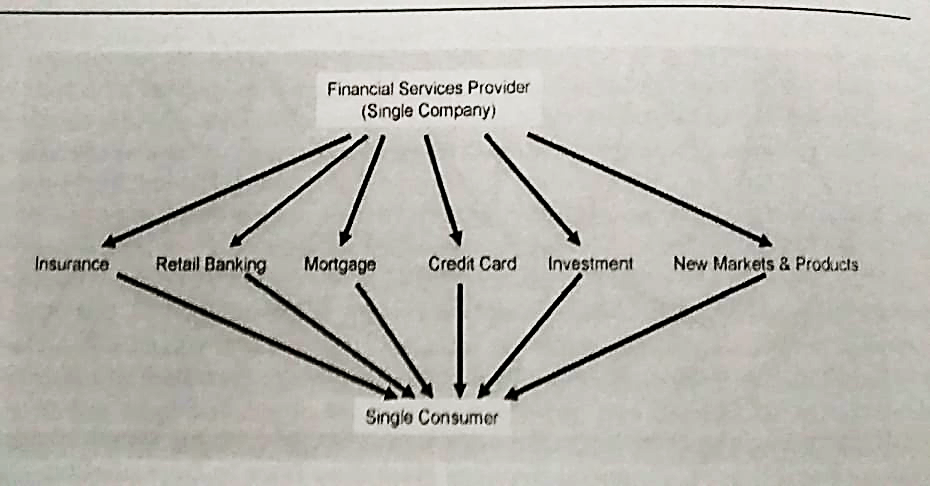 53
The framework for FS marketing:
The word (DIAMOND) is an abbreviation of fundamental marketing strategies in FS marketing, which are the following:
Diversification: - Refers to different FS categories provided by a single institution to diversify the scope of operations, increasing profits and decreasing risks.
Integration of Resources: - FIs combine their resources to gain cost efficiencies, such as when two or more institutions combine their resources for some mutual objectives.
Acquisitions and Mergers: - FS providers may acquire or merge with another institution to gain access to additional markets and expand their geographical presence.
Organizational Restructuring: - Flexibility is necessary for FIs to match emerging offers from competitors with the shifting needs of customers.
New Products and Markets: - Providing new products and creating and entering new markets brings significant profit potential to FIs.
Deregulatory Aspirations: - Relaxation of government regulations can intensify competition and may result in more efficient market conditions.
54
14.6. Ten Guiding Principles of FS marketing:
Quantify Quality: - The quality of FS is build on financial performance of the product or service, the quality of employees and the image of the institution. In order to ensure high quality service. In addition to careful advertising to build a brand.
Focus on the life-time value of the customer: - Profit is generated from a single customer or the total number of customers. It’s hard to increase the number of customers, thus it’s important to focus on increasing profits from single customer by “cross-selling” selling a wide range of financial services and products to make more profits.
Pioneering Advantage: -The institution that first introduces a product to a market have a significant advantage over competitors that follow it. This helps acquisitioning new customers to generate long-term and high profits.
Institutions Image may drive Customer Evaluations: - Customer perceptions of the FI may influence their decisions to transact with it. It’s important to the FI to know how customer perceptions form to know what thy need to increase profit.
Avoid Adverse Selection: - Means acquiring risky and unprofitable customers. This will have a harmful impact on the institution and its profits.
55
Avoid a Diluted “Decreased” Focus: - Excessive diversification can by harmful, thus market research is important to know the attractiveness of extending their core brand beyond their traditional services.
Customers Defections can be very costly in the long run: - Losing customers to competitors is very costly, because a customer may influence other current and potential customers. This leads to losing due to losing profits that could be gained.
Establish a unique selling proposition: -A FI must be uniquely proficient in at least one attribute to attract customers and to be differentiated.
Regulatory Alertness: - New regulations directly impact marketing. New technologies may relax the force of these regulations beside flexible institution structures and active market and political scanning is critical to ensure quick response to regulatory and deregulatory forces.
Business Integrity and Customer Trust: - Customer trust of the service provider has a primary impact on customer’s decisions and perceptions about the FI. Thus FIs must make sure that customers know that they do their best for them and conduct their business with a high degree of integrity.
56
14.7. Developing a marketing plan:
Developing of formal marketing plan is vital for long-term objectives and health of the FIs. But most of FIs operate without any marketing strategy.

The structure of strategic marketing plan of FS institution has the following steps: -
Understanding the market environment: - Obtaining an accurate understanding of the environment which the business operates. It’s critical to know what has effect on the business in the past and future, knowing potential customers, what influence the selling process, understanding economic forces, regulations and studying the competitors.
Opportunity Identification: - Management must be able to identify the opportunities for improvement and growth. Assessing potential opportunities and threats besides identifying strong and weak points of the institution. The objective of this stage is to ensure that strengths of the FI matches the opportunities.
Setting Goals: -Setting specific goals for planning that should reflect the capabilities on the FI and the needs of customers. The number of goals should be limited to avoid loss and prioritize them. The objectives must be realistic and achievable.
57
Specifying an overall Strategy: - Setting an overall strategy that help achieving the objectives. The strategy could focus on the price or image-building Ads, cost reduction, online service providing, improving competitiveness…Etc.
Expecting the expected financial results of the marketing plans: - Quantifying the expected results by implementing the plan with financial revenues and profits besides generating financial forecasting. Expecting should provide optimistic, pessimistic and most likely scenario of outcomes.
Specifying actions and timing: -Determining the activities that will take place throughout the planning period. In doing so, it is important to develop chronological order to specify when various aspects of marketing will be carried out “Time lines for price changes, introducing new products, Ads…etc.”.
58